澳門幼兒照顧現況與家長托育期望對幼兒成長之啟示
黃素君  副教授 
澳門大學  教育學院  
2018年10月20日
1.熱身活動
2.澳門的孩子幸福嗎？
目 錄/contents
3.澳門的嬰幼兒照顧現狀
4.家長如何參與幼兒成長？
澳門的孩子幸福嗎？
PISA 2015 家長參與和學生幸福感問卷節選
4
注意：澳門的孩子可能面臨幸福感危機
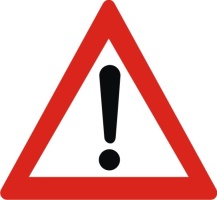 學業表現排名第六的澳門學生中，無論成績高低，其幸福感始終低於OECD國家學生幸福感的平均值。
5
節選於： PISA 2015 Results (Volume III), P279
資料來源：OECD (2016). PISA 2015 Results (Volume III) - Students' Well-Being. Paris: OECD
幸福不是必然的！
回到15年前的澳門…
2003年按歲組及性別統計之勞動力參與率及失業率表
7
資料來源：澳門特別行政區政府統計暨普查局：http://www.dsec.gov.mo/Statistic.aspx?NodeGuid=d4e4d153-73fb-4707-8b82-e20257ec87be
15年後就業情況再次複製
2017年按歲組及性別統計之勞動力參與率及失業率表
資料來源：澳門特別行政區政府統計暨普查局：http://www.dsec.gov.mo/Statistic.aspx?NodeGuid=d4e4d153-73fb-4707-8b82-e20257ec87be
8
年代不同，父母均「隱形」
依賴外判式的托育服務
投入工作
9
資料來源：澳門特別行政區政府統計暨普查局：http://www.dsec.gov.mo/Statistic.aspx?NodeGuid=d4e4d153-73fb-4707-8b82-e20257ec87be
澳門孩子的“幸福感危機”？
幼兒幸福感的來源
父母關懷
父母的參與
穩定的依附
良好的親子關係
家庭的支持
11
澳門嬰幼兒的照顧現況
澳門地區0至6歲的幼兒照顧現況
數據來源於2016《澳門托兒所需求調查與政策規劃研究》，研究以訪談及入戶調查收集數據，採用分層隨機抽樣的方式，於全澳各區隨機抽取2500戶澳門家庭。符合條件並成功接受訪問的0-6歲家庭共306戶，以此作為總體數據的分析。
嬰幼兒恆常居住單位的家庭結構：
父母共同居住（58.5%）
與(外)祖父母、父母親同住（33%）
與（外）祖父母、父母親、親戚同住（2.9%）
嬰幼兒的主要照顧者(日間)：
外/祖父母(41.9%)
母親(26.9%)
工人(16.6%)
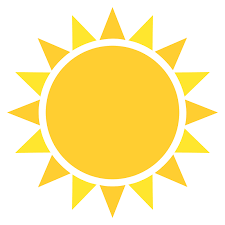 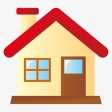 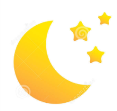 嬰幼兒的主要照顧者(夜間)：
父母(72.9%)
外/祖父母(17%)
工人(5.2%)。
家長對嬰幼兒的平均照顧時間：9.51小時
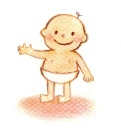 13
為上幼稚園做準備（26.1%）
提升小朋友社交能力（19.1%）
能和更多的同齡小朋友交往（24.3%）
提升小朋友自理能力（18.5%）
培養小朋友的自理能力（24.3%）
提升小朋友認知能力（18.3%）
過半受訪者的小朋友（53%）有使用過托兒服務。
澳門家長對托兒服務的期望：
澳門家長選擇入托的原因：
家中無人照顧小朋友（12.4%）
照顧小朋友（16.7%）
14
提升小朋友語言表達能力（15.0%）
資料來源：澳門托兒所需求調查與政策規劃研究報告（2016）， 澳門大學教育學院
以上的照顧現況反映了什麼問題？
15
同一幼兒
在不同時間的照顧者
祖父母/外祖父母
傭人
托兒所
父母
不信任！
Why?
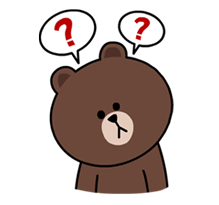 請思考……
托兒所可以解決哪些問題？
托兒所不可以解決哪些問題？
專注，一對一的關愛
血緣關係下潛移默化，增進親子感情
舒適的起居飲食
穩定的照顧者，解除孤獨感
無微不至的照顧
差異化的培育，因材施教
……
暫時的日間照看
集體生活的體驗
提供同齡小朋友間的交際環境
自理能力的培養
……
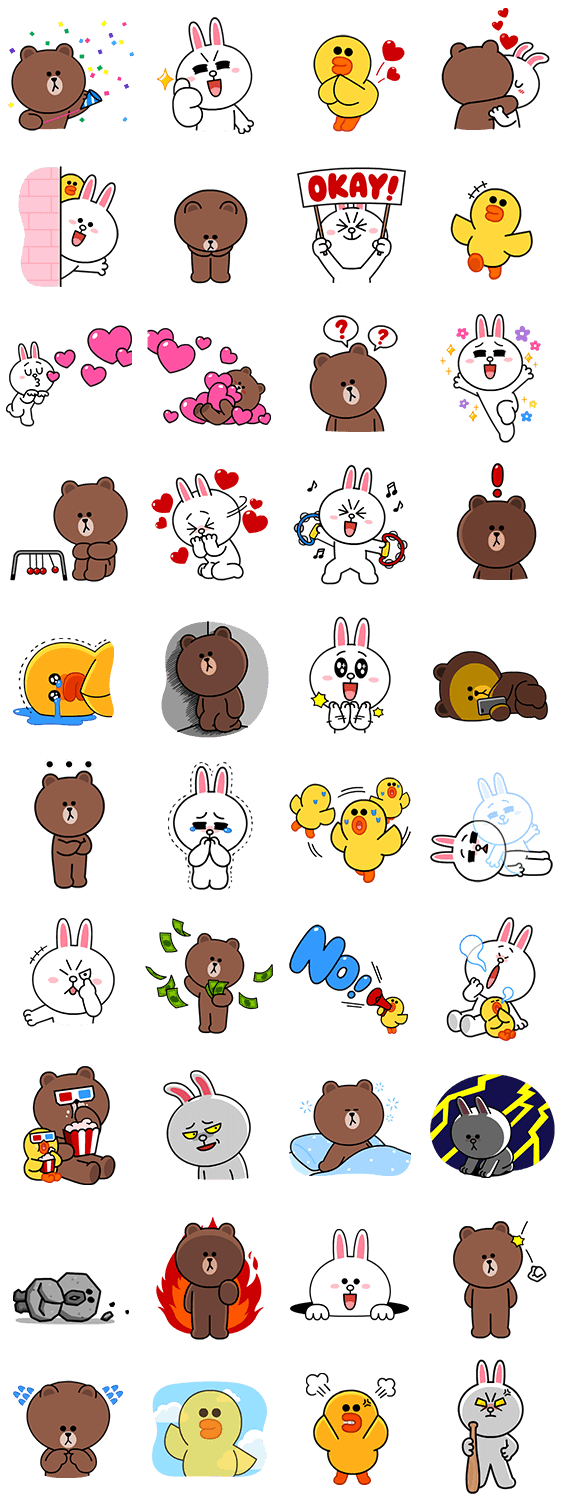 請家長分享（3分鐘）
“幸福”的幼兒？
“幸福”的家長？
豐富的物質生活
各種能力的培養
集體生活的體驗
祖父母及傭人照顧
……
數量龐大的照顧機構
多元優質的照顧服務
富足充裕的經濟條件
政府對幼兒的關注
托育費用的資助
           ……
表面\短期幸福
過早外判
對新環境容易產生焦慮、缺乏信任和安全感、……
不利於建立穩定的依戀關係、錯過與幼兒相處的黃金時間……
深層\長期幸福
良好緊密的親子關係／父母穩定的陪伴／和諧且有效的家庭教育
……
18
家長的「愛」和「陪伴」對孩子的社會情感和認知能力有重要影響！
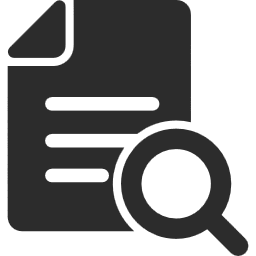 美國有一項報告，他們研究了一群在2001年出生的4000個孩子，結論引起了無數父母的關注……
從小有父母疼愛和陪伴成長的孩子，他們與父母有極強情感紐帶，這些孩子的社會情感和認知能力的發展都不錯，長大後在行為問題的出現方面也減少2.5倍；
相反，那些幼年跟父母分離的孩子，他們在上幼稚園前就可能有較差的語言能力和行為問題，比如愛打人或行為粗魯，又或者他們總愛哭鼻子。
家庭是幼兒幸福人生的起點
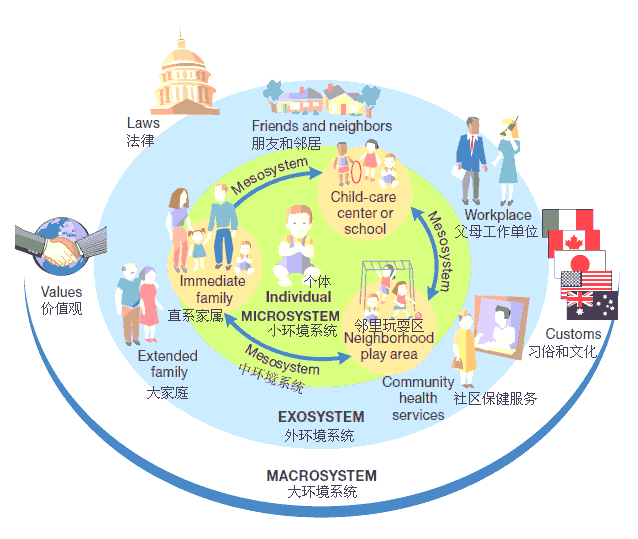 Bronfenbrenner生態系統理論中亦提出：家庭在“中環境”系統中扮演著最具有影響力的角色，這種影響力對孩子健康、語言的發展、安全感和信念感的建立都有著決定性的作用。
20
你的孩子（0-3歲）真正的需要是什麼（Winnicott, D. 1956) ）
家長的聲音
家長的懷抱
家長的陪伴
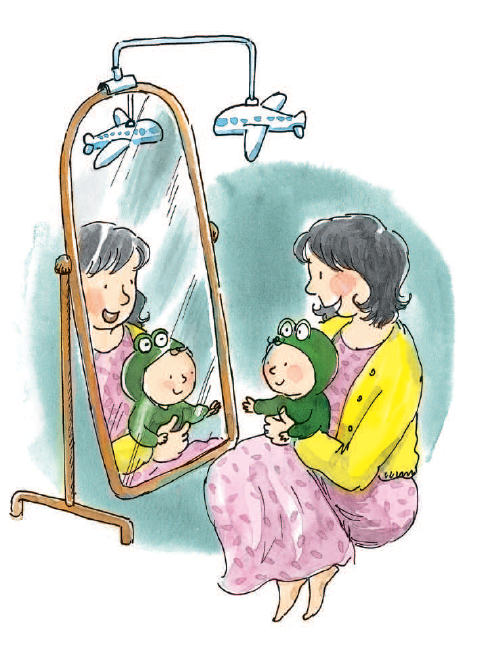 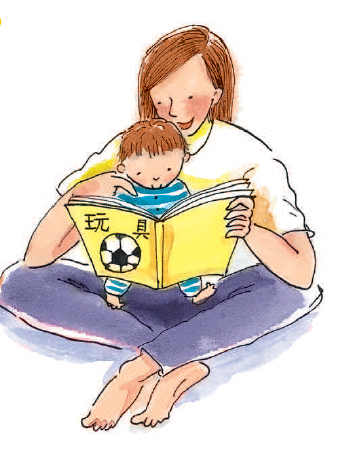 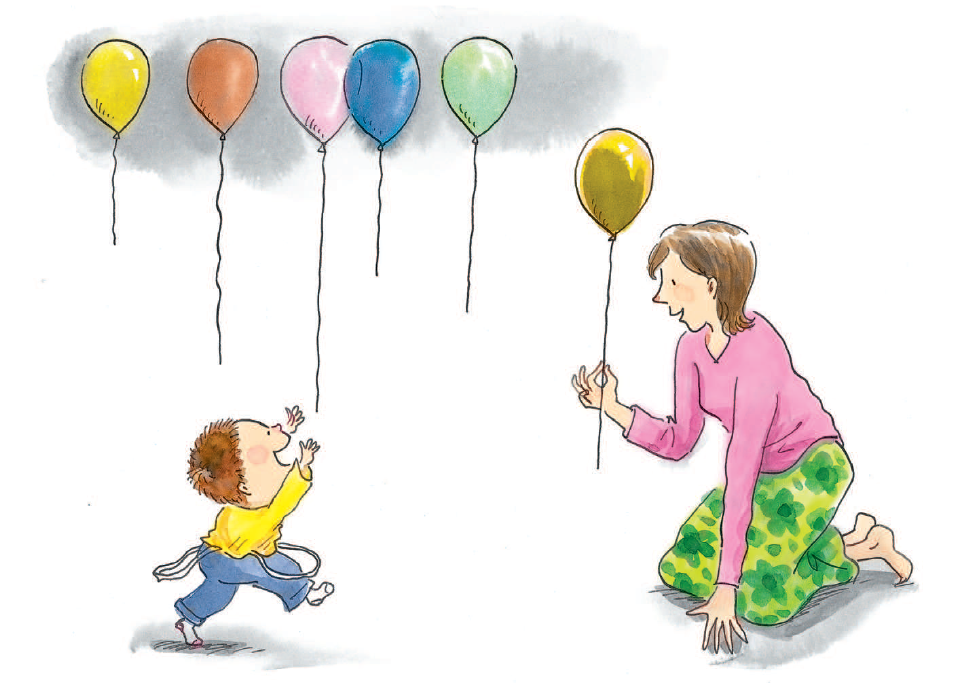 21
嬰幼兒「智．動．情．語」的成長歷程
家長參與的兩個迷思
一、什麼叫家長參與？
即家長加入到任何涉及孩子成長過程的活動，不僅包括家長在家庭生活中對孩子的培育，更強調家長與孩子的互動。
二、家長參與什麼？
孩子的衣食住行、孩子的培育、孩子的性格及情感發展……
父母參與=簡單“在一起”？
孩子玩孩子的
我做我的
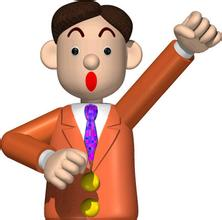 孩子不哭就可以不用管，我可以趁機做自己的事情，一舉兩得！
孩子只要有足夠的玩具，他可以自己玩！
許多家長認為……
幼兒還小，不需要“參與”？
現在
將來
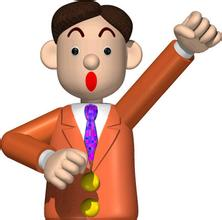 就是為了給孩子更好的生活條件，所以我努力工作，沒有時間陪孩子！
孩子還小，什麼都不懂，平常在托兒所，有保育員陪就夠了！
許多家長認為……
何為優質親子時光？
優質親子時間          簡單在一起
所謂親子的「優質時間」，是指父母排除一切幹擾，專心與孩子相處。
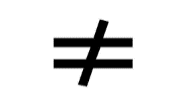 父母要充分與孩子進行雙向互動。和孩子閱讀、遊戲時，
要做個“囉嗦的”爸爸媽媽，多和孩子說話。
父母在參與的過程中要學會觀察、理解、支持。
掌握孩子的生長發育情況，理解孩子的心理和情緒。
父母善用有限的時間和孩子進行有效溝通。如抓住給孩子換尿布的契機，跟孩子進行交流，讓孩子感受到愛與關懷。
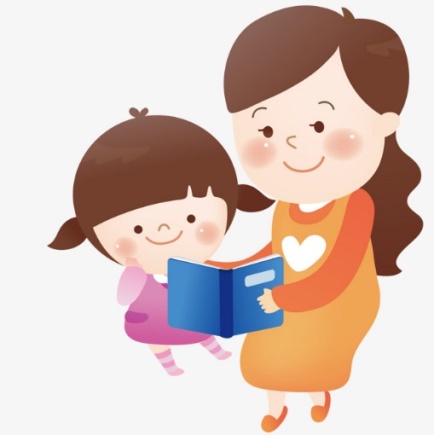 嬰幼兒的黃金3年
0∼1歲是嬰幼兒建立「依附關係」的黃金時期。依附是愛、信任和安全感的重要來源。
嬰幼兒出現分離抗議行為的峰值年齡都在1歲半左右。
詞彙激增的年齡範圍是13至25個月，幼兒詞匯量與母親談話的多寡有強烈的關聯。
性格和智力的形成，從出生到3歲，就已經完成了80%，到6足歲，就完成了90%。
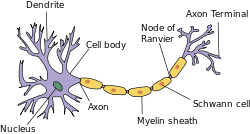 三歲定八十！
錯過就錯過了！
童年不可追，孩子的成長不等人。
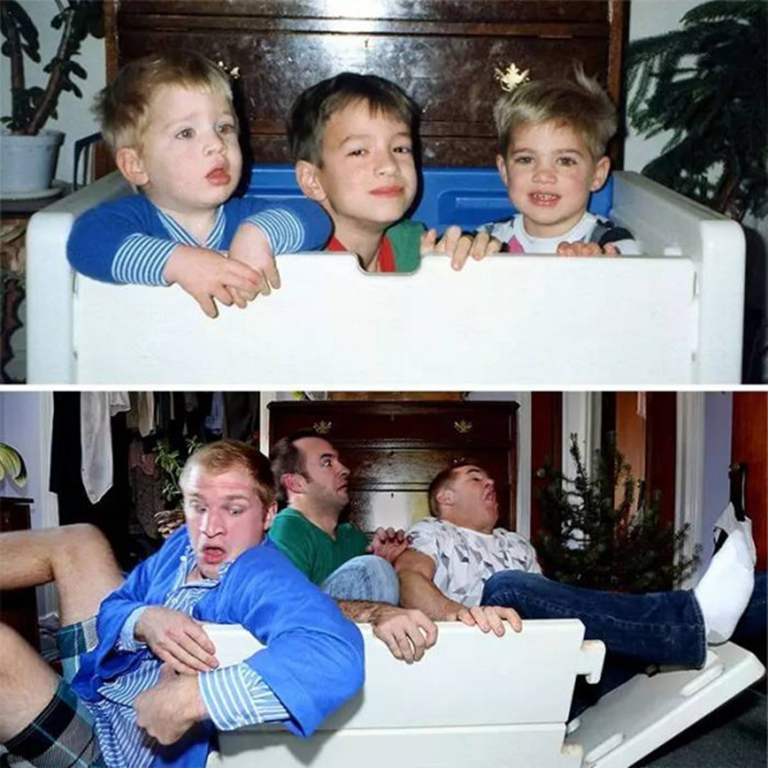 一晃長這麼大，爸媽想攬都攬不住了。
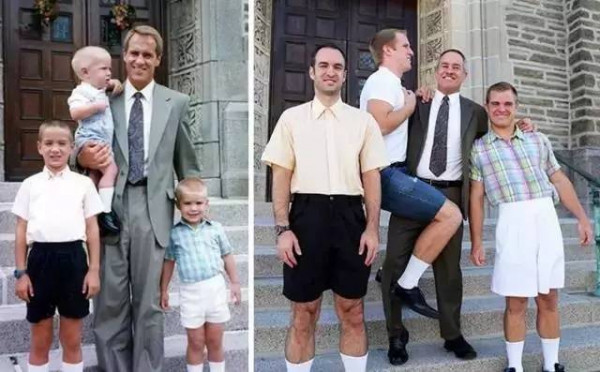 家長如何參與幼兒成長？
參與幼兒的培育你可以是一個…
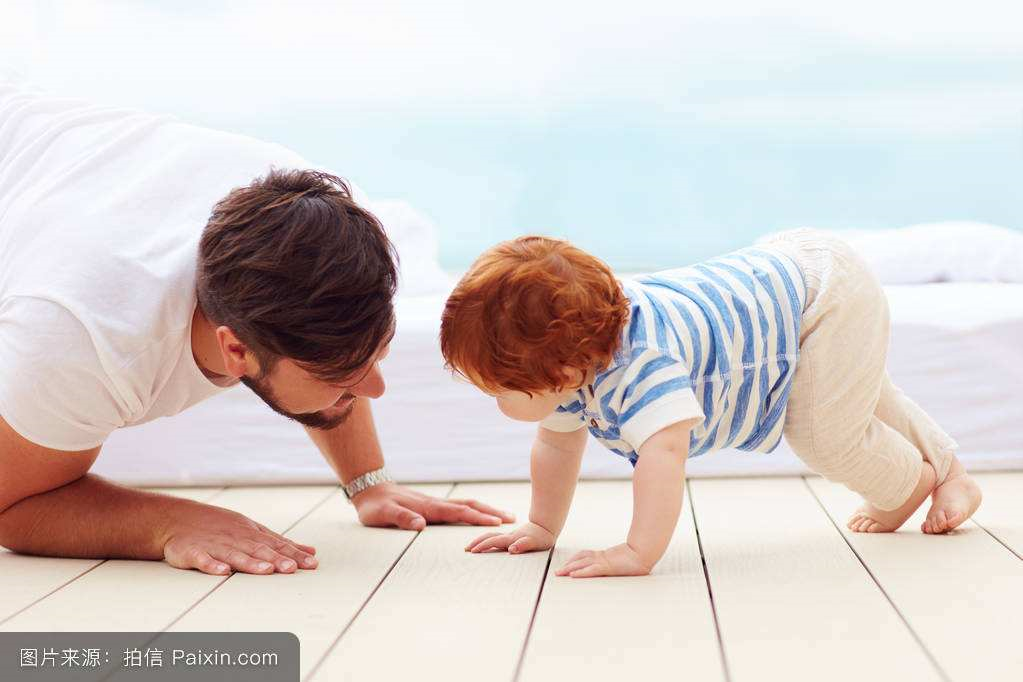 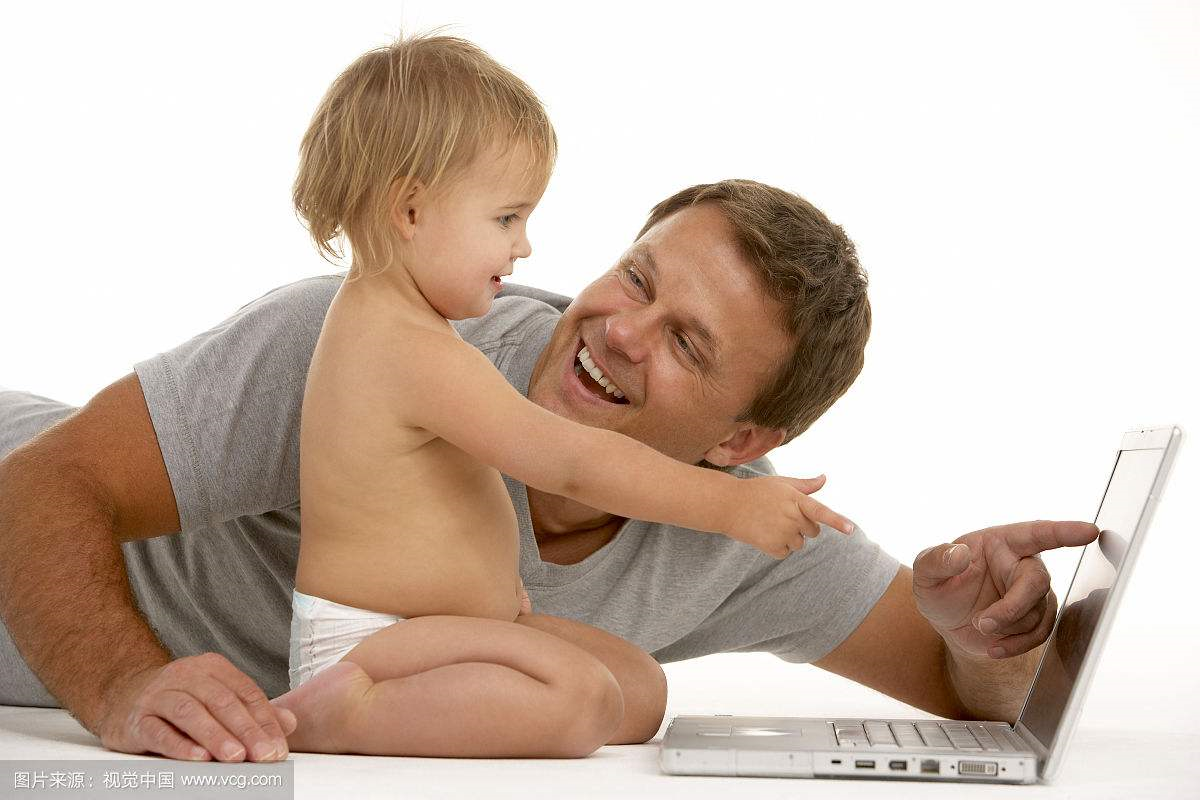 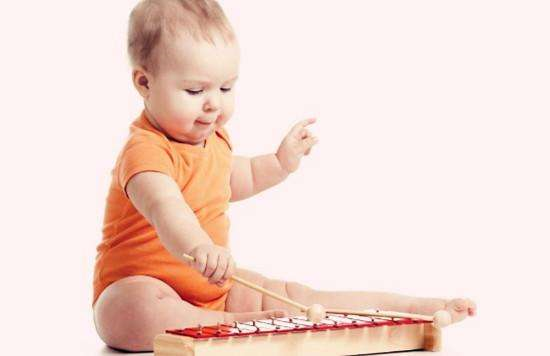 活動的支持者
家庭教師
觀賞者
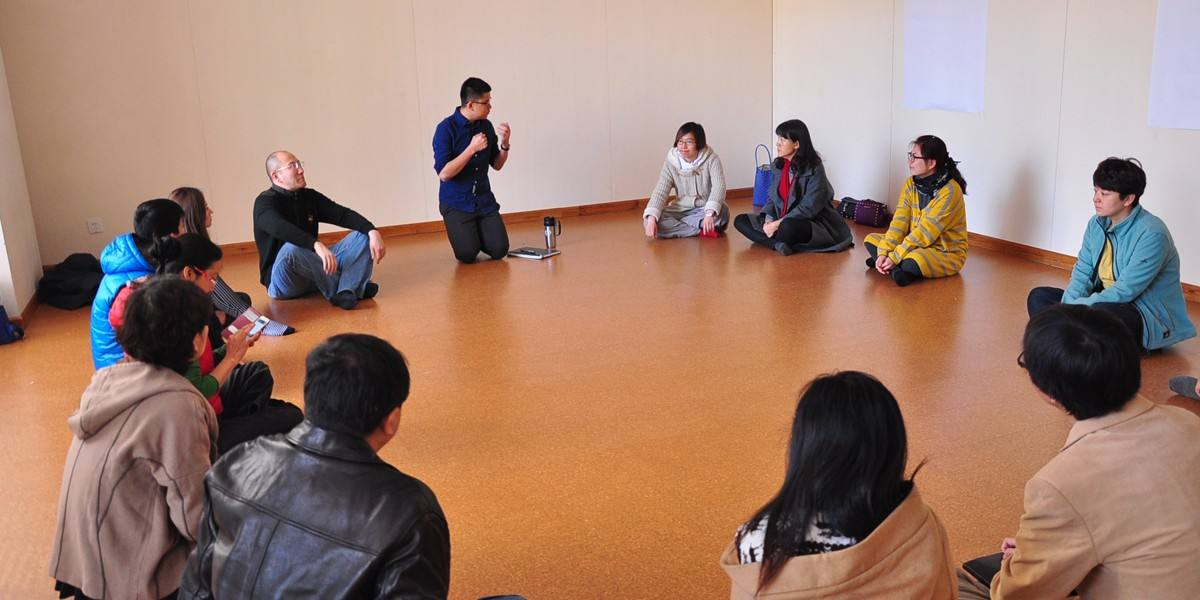 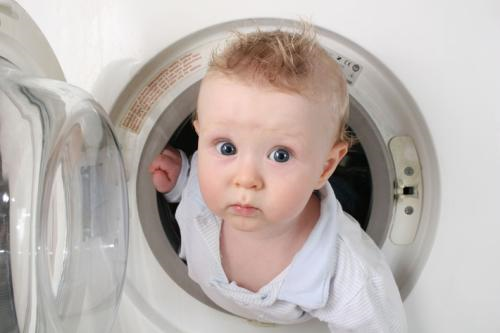 共同學習者
玩伴
玩什麼，怎麼玩？
對幼兒來言，遊戲不只是學習，更是生活的全部，透過親子互動，幼兒的腦細胞得以發展，感情變得豐富，也可以在遊戲中感受關愛的幸福感。
運動和遊戲是幼兒生活的中心，幼兒絕大部分時間都在遊戲中度過，遊戲是幼兒認識世界的有效方式之一。
《聯合國兒童權利公約》中，每一位小朋友應得的發展權包括：充分發展自己的個性、才智和身心能力；享有休閒、娛樂和參與文化藝術活動的機會。
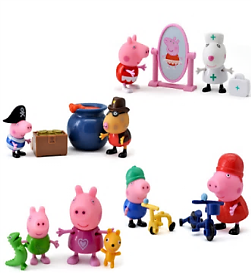 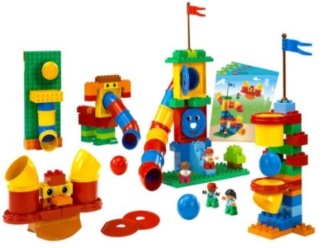 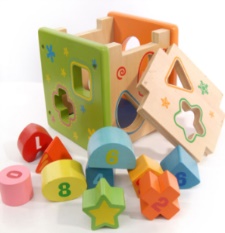 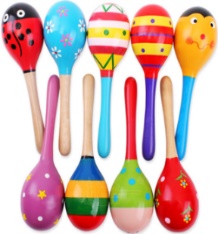 各階段幼兒玩具的選擇
6個月到1歲：此時嬰幼兒喜歡用手拿著東西搖晃，或者放入口中咬，宜選擇無毒、不會破裂的橡皮製、木質玩具。
1-3歲：（追、趕、跑、跳、碰觸的玩具）此階段為幼兒認知世界的重要時期，宜選擇堅固、能發聲、發光、能旋轉的物體或扮演類的物品。
3歲以上：（動手又動腦的玩具）此階段為幼兒認知發展的時期，宜選擇有變化、能反復創造的玩具。
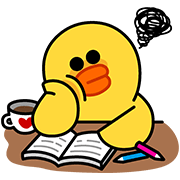 玩具到底有什麼功能？
增強形狀、空間、序列、整體與部分等邏輯感。
增加大肌肉的動作技巧，包括跑、跳、滾、拉、推。
動作類
（球類、騎乘類）
規則類
（棋類、拼圖）
增加小肌肉的動作技巧，如按壓、抓握、敲打、堆疊、組合。
但是，請思考：
是否一定需要購買玩具才能達到以上目的？
操作類
（積木、穿線）
從想像和模仿中增進對真實生活的瞭解。
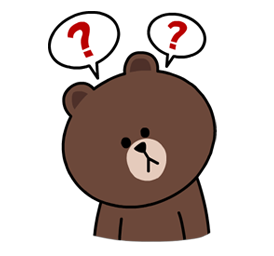 想像類
（角色扮演）
沒有玩具的情況下怎麼玩（1-2歲）？
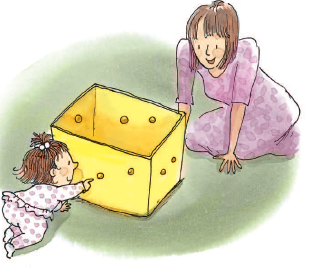 找洞洞（操作類）
利用廢舊的紙箱，剪開若干個洞，可以讓孩子伸手進去，並打開箱子看到自己伸進盒子內的手指
襪子配對（規律類型）
將不同的襪子拆開，讓孩子先從顏色開始分類，逐漸過渡到區分不同尺寸，找找襪子的主人。
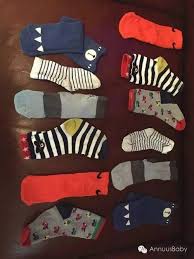 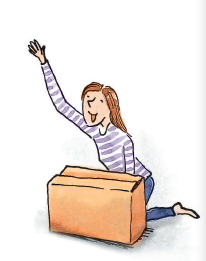 捉迷藏（空間類）
利用家中傢俱，爸爸或媽媽可以藏在傢俱後面，讓幼兒找一找不見的媽媽在哪裡。
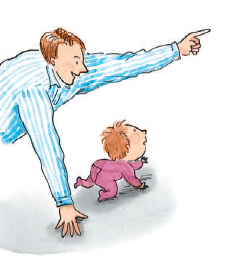 沒有玩具的情況下怎麼玩（2-3歲）？
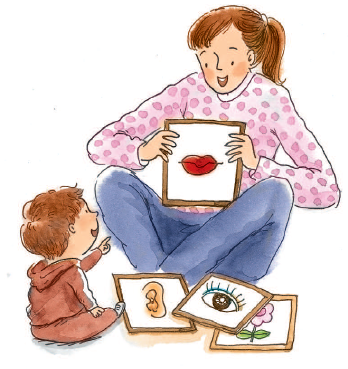 猜水果
準備日常生活中常見且易於清洗的新鮮水果或蔬菜，讓孩子閉上眼睛通過聞和觸摸猜出水果，亦可以和家長輪流猜。
塗鴉（想像類）
利用舊雜誌、包裝紙、商品包裝紙袋上的圖案，可以拿來作畫、根據包裝上現有的圖案進行改編、塗鴉、折紙、剪紙等。
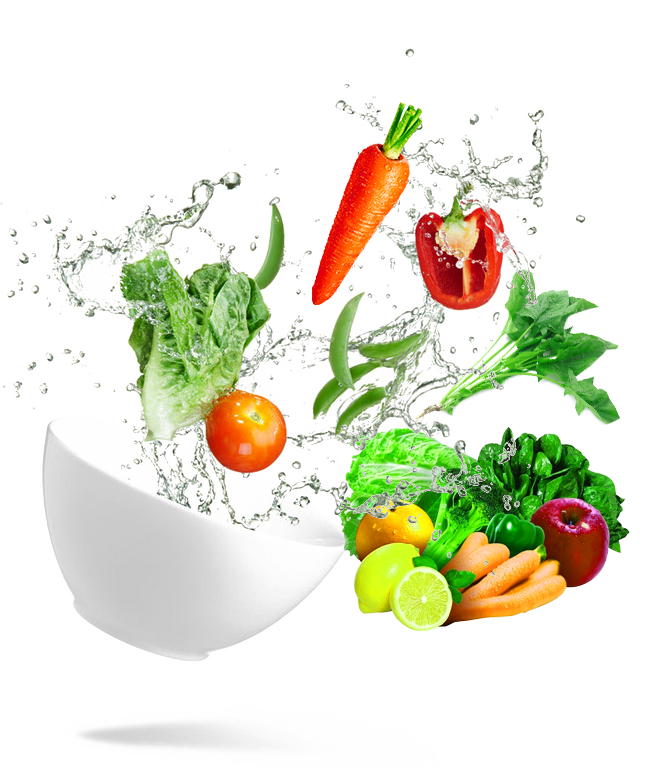 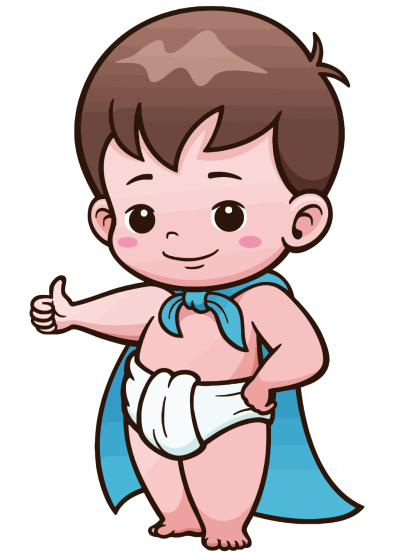 角色扮演（扮演類）
浴巾、被單、毛毯，可以當做孩子不同的角色，進行扮演類遊戲。
孩子的成長和父母的成長是一起的。
38
父母的參與才是孩子幸福成長的重要因素。
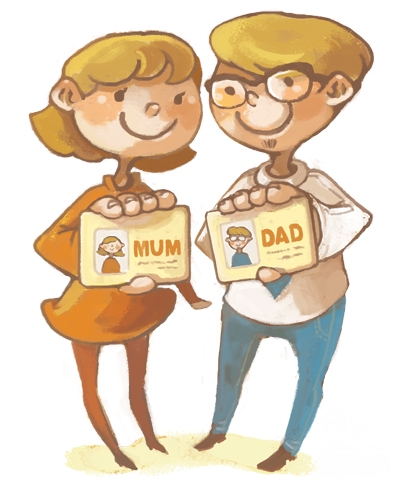 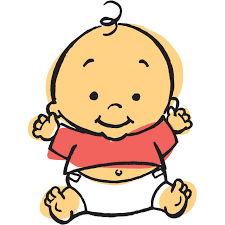 核心
協助與分擔
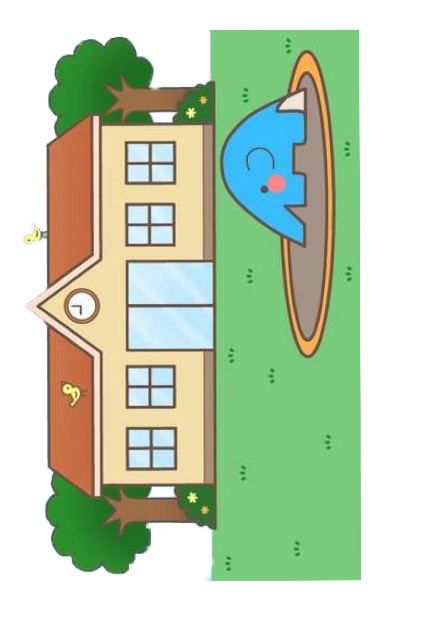 托兒所
托兒所是協助與分擔而非取代父母照顧幼兒的責任。
39
未來，從關注幼兒的幸福做起，回歸家庭，用最有效和最寶貴的時間去塑造父母與孩子的情感依附關係。
還孩子一個快樂的童年
給父母多一點親子時光
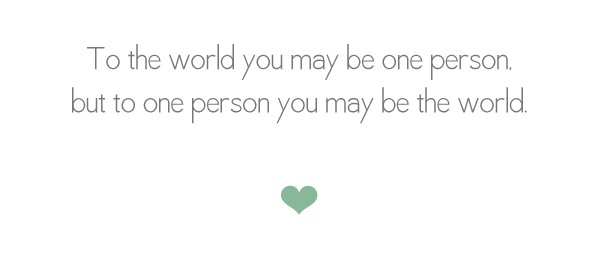 40
你對今天的話題有何體會？
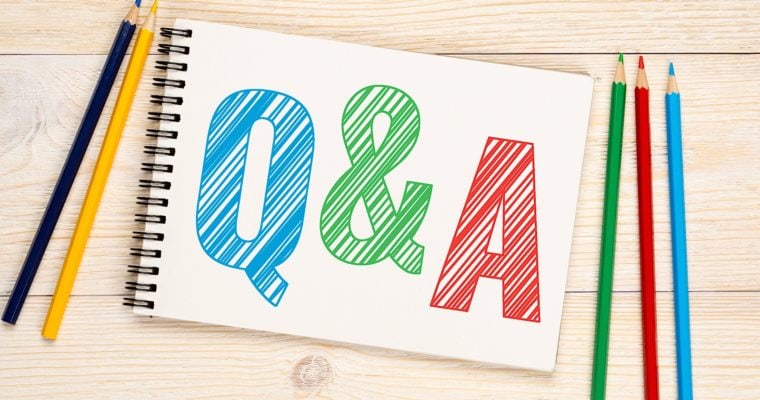 如有疑問，歡迎郵件聯絡
skvong@umac.mo